Commissioner's K-12 COVID-19 Relief Funds Task Force
Presentation to House K-12 Budget CommitteeMarch 24, 2021
Ensure consistently compliant use of federal funds
Reflect guidance to LEAs and schools for how to prioritize spending of their funds
Ensure an ongoing voice in oversight from a range of stakeholder groups
Maintain balance of statewide vision with local considerations driving decisions across LEAs and schools
Provide transparency and foster public trust in how funds are being spent in response to acute pandemic-driven needs, above and beyond baseline budget needs
This Task Force was set up to maximize the use of these funds to meet the acute needs of Kansas students in line with federal regulations and Kansas K-12 priorities
The Task Force has a number of critical responsibilities in its role of overseeing the use of these funds
Scope
Responsibilities
All not-yet-awarded federal relief funding directed toward K-12 education1 
Immediate focus: EANS I and ESSR II
Will also include any subsequent COVID relief funds for K-12 (ESSER III, EANS II)
All Local Education Agencies (LEAs) and nonpublic K-12 schools receiving funds
Task Force recommendations will be delivered to State Board of Education for final approval
Review and recommend approval of LEA plans
Recommend allocation approach for non-public school requests for fixed pool of funds
Review and recommend approval of non-public school plans based on prioritization criteria
Review regular reporting on program spending and outcomes
Review and recommend approval of requests to modify spending plans
1. ESSER I and CRF funds used for K-12 not in scope for Task Force oversight, though an understanding of how those funds were utilized will be critical to evaluating spending of in-scope funds
Meetings on Fridays 3-5pm
Meetings will be livestreamed and recorded
Meet weekly initially to review and approve LEA and non-public school plans
Reference materials to be shared & posted prior to meetings
Likely to shift to less regular (e.g., monthly) meetings after initial application review sprint
Task Force work will be conducted in weekly public meetings
Federal relief funds intended to further support LEAs and nonpublic schools in addressing these needs
Emergency Assistance to Non-Public Schools (EANS)
Elementary & Secondary School Emergency Relief Fund (ESSER)
Description
Awarded to SEAs based on Title I formula to provide emergency relief funds to LEAs to address the impact that COVID-19 has had, and continues to have, on elementary and secondary schools across the Nation
Awarded to Governors to provide services or assistance to eligible non-public schools
Intended Use
Used by LEAs for preventing, preparing for, and responding to COVID-19
Address the impact of COVID-19 on non-public school students & teachers
Focus of this Task Force
EANS II
ESSER I
ESSER II
ESSER III
EANS I
Bill
CARES Act (Mar '20)
CRRSA Act (Dec '20)
ARP Act (Mar ‘21)
ARP Act (Mar ‘21)
CRRSA Act (Dec '20)
KS Amount
$85M
$370M
TBD
TBD
$27M
Timeframe
Award within 60 days
Obligate by Sep '24
Usable from Mar '20
Award within 60 days
Obligate by Sep '24
Usable from Mar '20
Obligate by Aug '21
Services through Sep '23
Usable from Mar '20
Award by Jun '21
Obligate by Sep '22
Usable from Mar '20
Award by Jan '22
Obligate by Sep '23
Key differences between EANS/ESSER suggest a differentiated application approval approach
EANS I
ESSER II
30 days from SEA receipt of application from school
1 year from SEA receipt of funds from USDOE
Required response time
Single pool of funds to be distributed by Task Force among applying schools
Pre-allocated amounts for each LEA based on Title I formula
Allocation of funds
Avg. expected award
Up to $150-300k per school
$1.15M per district
Holistic assessment of requests to prioritize allocation of funds across schools
Evaluation of individual LEA plans to spend their pre-allocated funds
Suggested Task Force Approach
Prior funding: ESSER I spend providing much-needed relief; many districts have used all ESSER I allocations
Amount spent to date
Of the 286 total districts:
$84.1M1
99
Districts have drawn down their entire ESSER I direct district allocation
Remaining
allocation
$31.4M
Schools were encouraged to spend CRF dollars first due to CRF spend deadlines
192
Districts have drawn down their entire ESSER I SPED allocation
Dollars
drawn down
$52.7M
80
Districts have drawn down their entire ESSER I direct district and SPED allocations
Status of ESSER I dollars (through March 2021)1
Includes ESSER I direct district allocations and ESSER I SPED allocations from KSDE; does not include KSDE dollars set aside for grant administration
Status Update on EANS Process
EANS application | Three key goals for information gathered
Inform application decisions
Support future reporting
Ensure compliance
Collect all information required under state / federal law and confirm applicant eligibility
Gather sufficient information to prioritize and make recommendations across applications
Demonstrate the need for and impact of funds - now and over the course of the program
…as well as summary reports of applications, requests, and recommendations across all schools
SAMPLE SUMMARY OUTPUTS (DATA IS ILLUSTRATIVE)
$22M
$5M remaining of $27M allocation
Total requested:
Requests by category
Requests over time
Where is EANS funding going?
2023
KSDE will aggregate requests into summary reports of requested spend across categories and over time
11%
2022
27%
62%
2021
Products
Services
Personnel
Reimbursements
EANS applications reviewed by KSDE; Task Force will recommend allocation of resources to schools
KSDE screening & review processfor each EANS application
Task Force allocation of EANS resources to non-public schools
3
4
5
1
2
Summary reporting of applications, needs, and amounts requested to facilitate Task Force decision making
Allocation of resources to applications to maximize impact of funds across the portfolio using a decision framework that prioritizes spending of funds according to federal and state criteria
EANS application submitted to KSDE
Initial screening to ensure application has been completed and submitted correctly and that requests are compliant with federal and state law
Application review to assess relative poverty level, degree of COVID-related need, and potential impact of requested investments
Individual applications and reviews available to entire Task Force and public
ESSER Overview
Oversight must ensure that uses of funds are necessary, allowable, and reasonable
Necessary
Allowable
Reasonable
Expenditures address a demonstrated, incremental COVID-19 need
Funds are applied in a non-duplicative manner compared to other federal COVID-19 funding
Must be pandemic related
Proposed uses of funds fall within at least one of the 15 ESSER II allowable uses
The district's plan for ESSER II funds is sensical given district context (e.g., number of students, areas of demonstrated need)
ESSER applications to be reviewed individually by both KSDE and Task Force
KSDE screening & review processfor each ESSER application
Task Force determinations made for each ESSER application
3
4
5
1
2
ESSER application submitted to KSDE
Initial screening to ensure application has been completed and submitted correctly and that requests are compliant with federal and state law
Application review to assess direct relationship to COVID-related need and potential impact of requested investments
Recommendation to: a) approve plan (excluding rejected requests where applicable)
b) send plan back to LEA with suggested revisions for resubmission
Individual request determination for LEA requests that KSDE deferred to the Task Force
Individual applications and reviews available to entire Task Force and public
ESSER II has multiple components; $370M in total allocated to Kansas
Multiple funding streams (where applicable) included in single consolidated application for each LEA (286 in total)
Federally mandated
Minimum LEA distribution
Allocated through Title I formula
$332.8M
3.1
0.0
LEA "True up"
Ensures all districts receive at least$300 per student
KSDE discretionary (9.5%)
0.5
$11.5M
ESSER II
$369.8M
Special Education
Additional set-aside for LEAs split across 2021-22 and 2022-23
$24M
Schools for the Deaf & Blind
Set-aside as schools do not receivefunds through LEA distributions
$0.2M
KSDE Administration (0.5%)
SEA Administration
$1.8M
ESSER III & EANS II update
EANS II also similar to EANS I, with similar amount; no reimbursements allowed
EANS I
EANS II
Kansas Allocation
$26.7M
TBD1
Awarded by
9/30/23
9/30/24
Prioritization
Low income & COVID need
Low income & COVID need
Reimbursement
Reimbursement allowed for some categories
No reimbursements allowed
Deadlines
30 days to launch app
30 days to respond to apps
Receipt of funds date TBD
30 days to launch app
30 days to respond to apps
1 Official state allocation still pending; total EANS II amount of $2.75B equivalent to total amount for EANS I
ESSER III signed into law; overall similar to ESSER II with some key differences
ESSER II
ESSER III
Kansas Allocation
$370M
TBD1
Awarded by
9/30/23
9/30/24
LEA set-asides
90% to LEAs: any allowable uses
90% to LEAs: 20% must be used for learning loss
Allowable uses
15 allowable use categories
Allowable use categories almost identical to ESSER II
5% learning loss; 1% afterschool; 1% summer enrichment; 2.5% at SEA discretion; max 0.5% for administration
SEA set-asides
9.5% to SEAs at their discretion; max 0.5% for administration
LEA must publish reopening plan if it hasn't already, including public comment period
Reopening plans
N/A
1 Official state allocation still pending; total ESSER III amount of $123B is ~2.25x the ESSER II amount of $54B
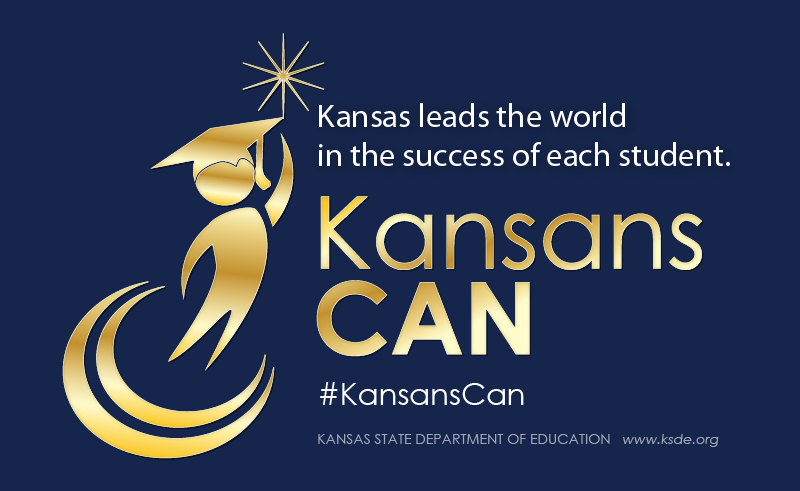 [Speaker Notes: Today’s students are the future workforce and future leaders of Kansas. Kansans Can achieve anything and, together, Kansans Can lead the world in the success of each student.]